portadas para historia
Nombre:
Autor:
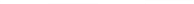 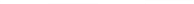